Jane Smith 职衔或组织
会发生什么变化
讲演人
John Doe职衔
Jane Doe
职衔
研讨会议程
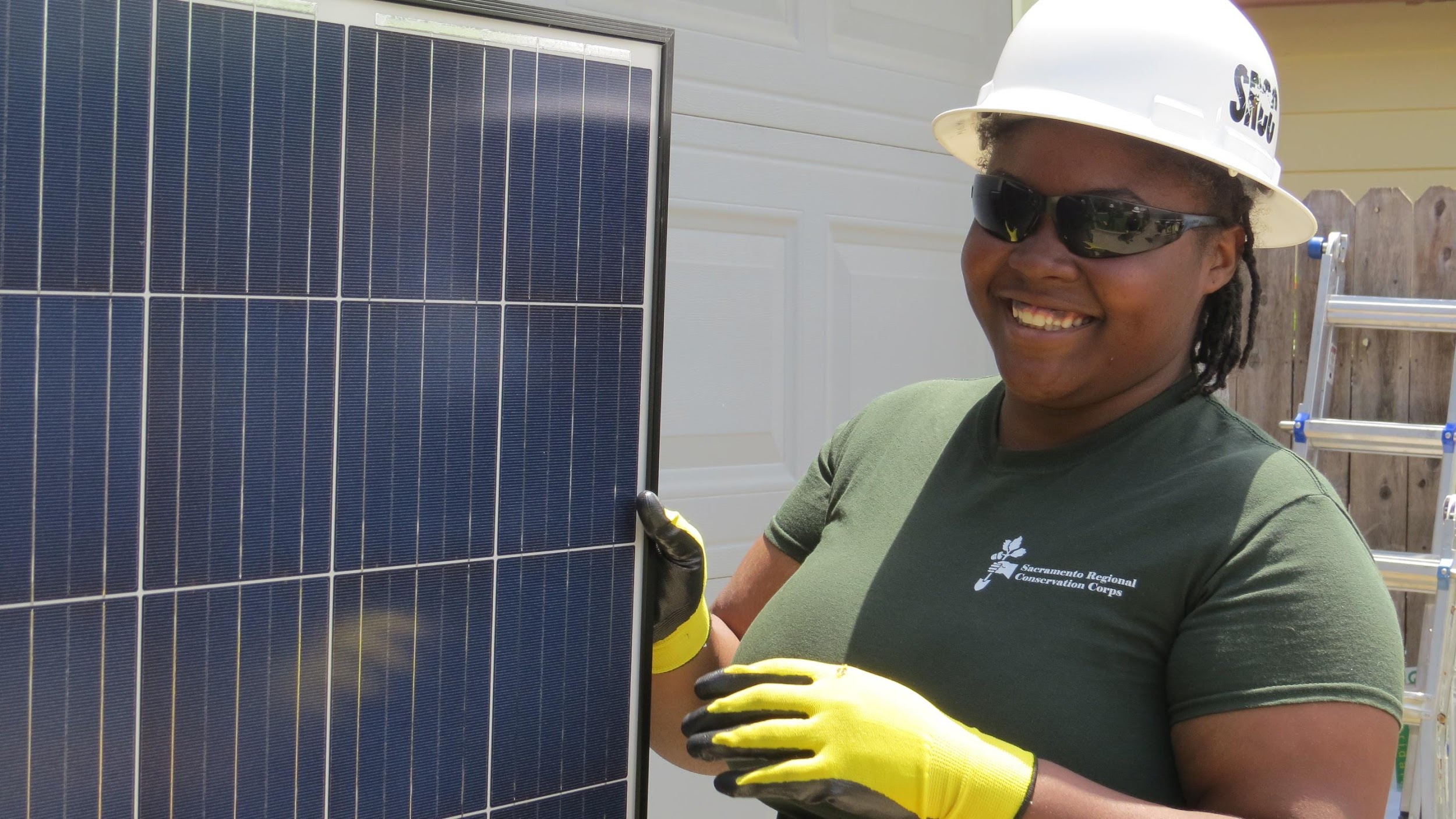 VNEM 与电费账单
节能技巧
问答
虚拟净能量计量 (VNEM)
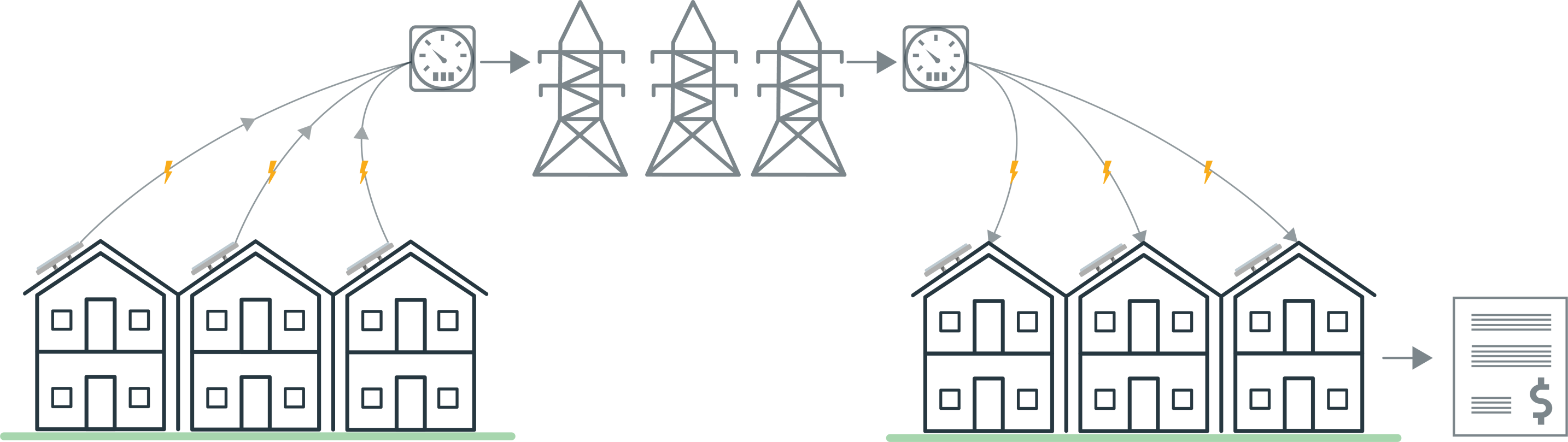 VNEM
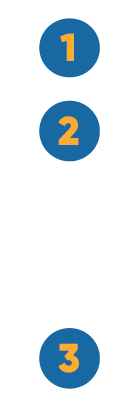 住宅太阳能电池板的发电量
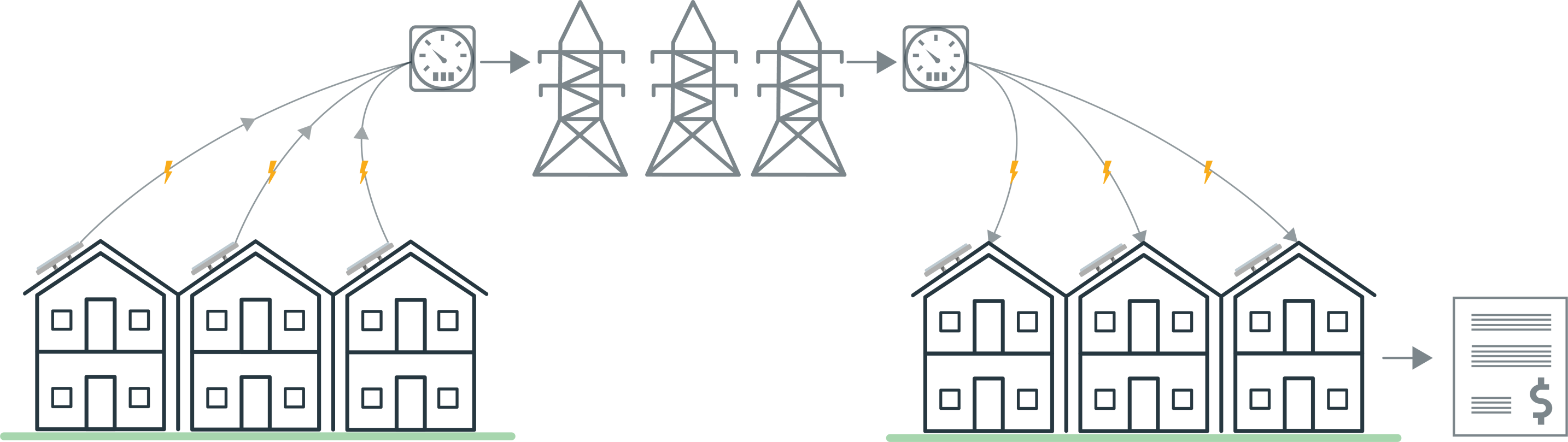 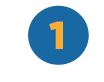 VNEM
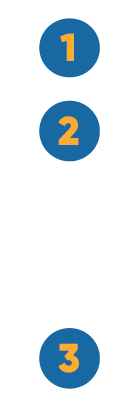 发电量被输送至电网，并使用太阳能计来计算。

电网是指电力公司运营的网络，可为家庭、企业和其他用户供电。
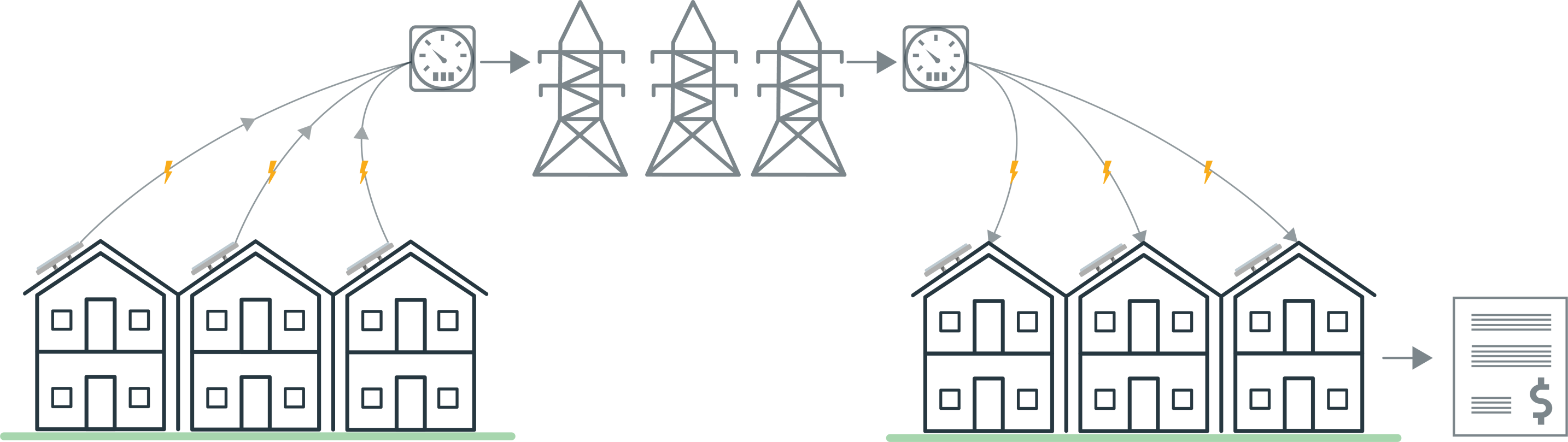 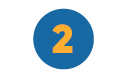 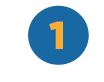 VNEM
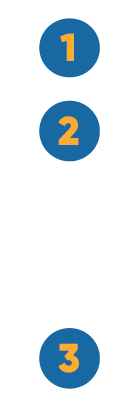 您的家庭用电使用电表计量。
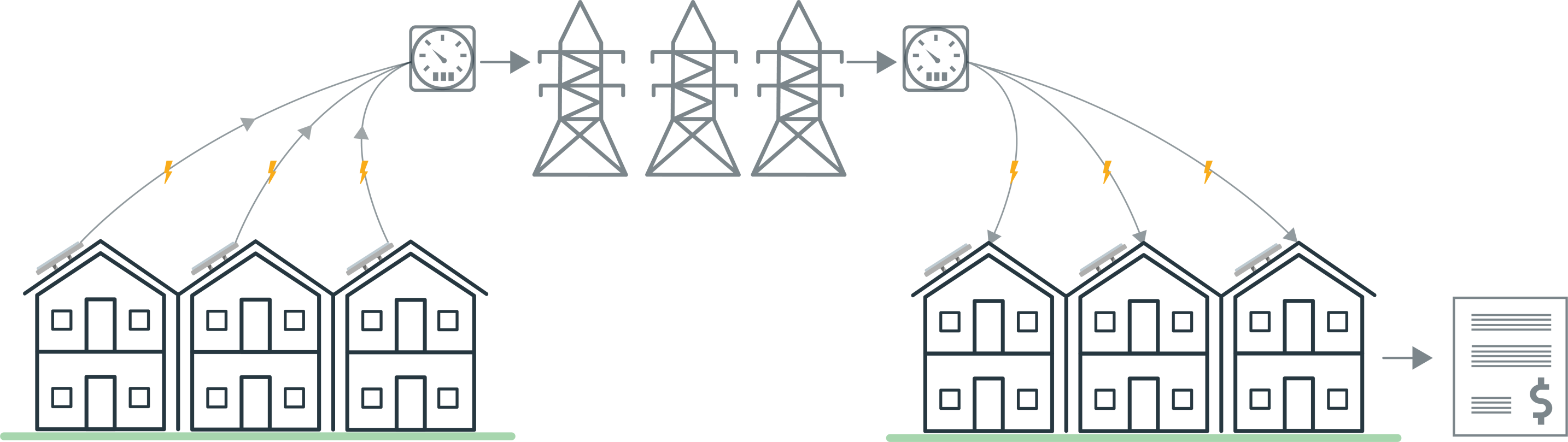 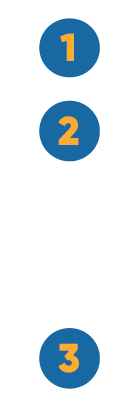 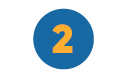 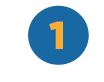 VNEM
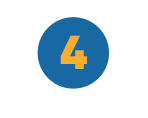 电力公司可增加分配给家庭的太阳能积分，从而降低每月费用。
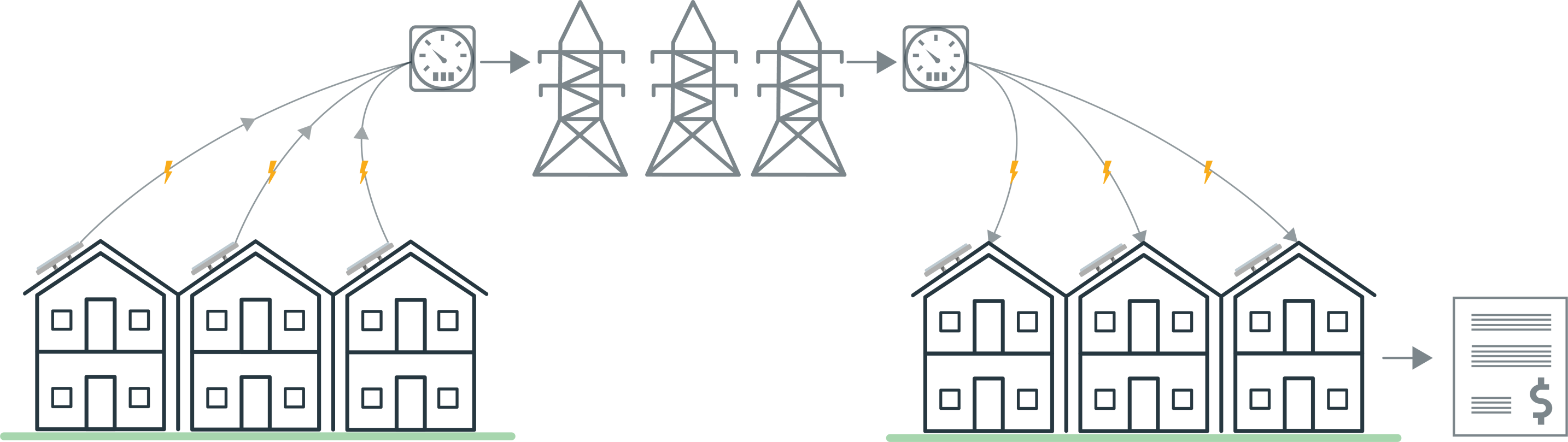 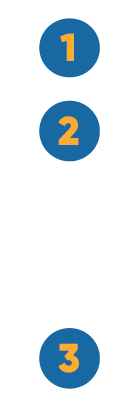 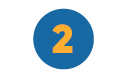 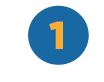 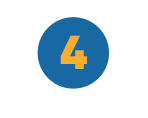 查看您的电费账单
标准电价 
使用时段
标准电价结构
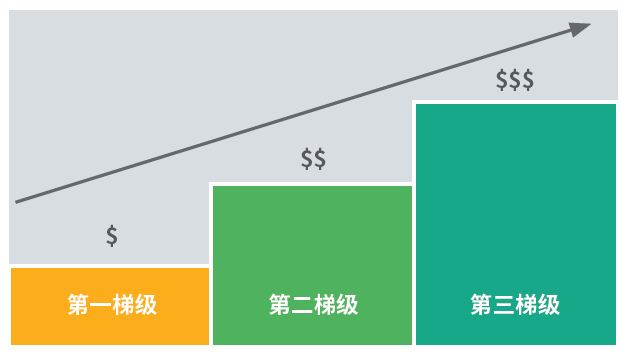 您的电费按不同的梯级或层级计算。

每个梯级都有特定数量单位的电量。

随着您使用的梯级升高，您会支付更多的电费。
使用时段 (TOU) 电价结构
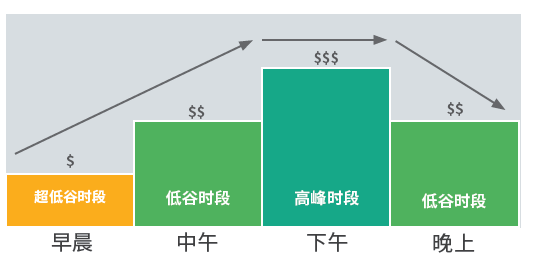 使用时段针对一天的不同时段实行不同的电价

TOU 电价有高峰和低谷时段。

高峰时段的电价更高。
节能技巧
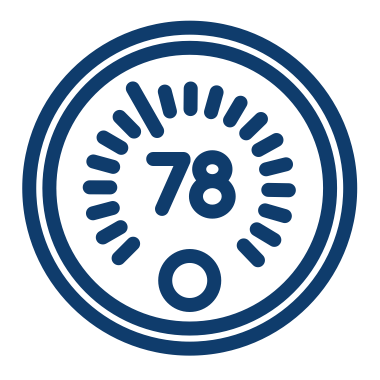 夏季保持凉爽。将恒温器设置为 78°F 或更高的温度。 


冬季保暖。将恒温器设置为 68°F 或更低的温度，并穿上一件舒适的毛衣。为了保暖，晚上可拉上窗帘或百叶窗。 

充分利用自然光。打开百叶窗或窗帘，使房间变得明亮且暖和。
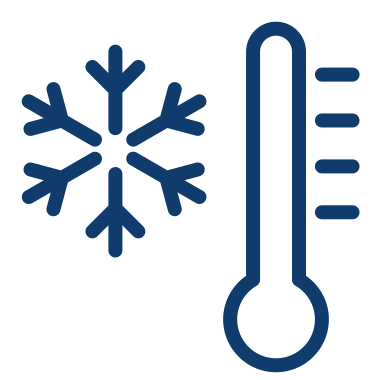 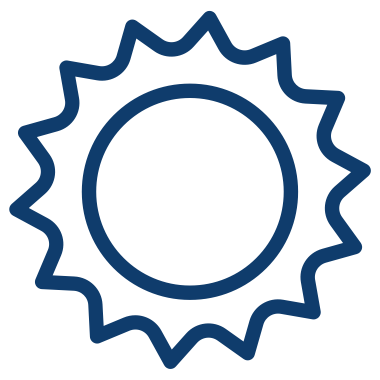 [Speaker Notes: 充分利用自然光。打开百叶窗或窗帘，使房间变得明亮且暖和。 
将所有灯泡更换成耐用的发光二极管 (LED) 灯泡。 
缩短淋浴时间。可在洗澡时播放一首三分钟的歌曲来帮助计时。 
洗碗机装满后再运行。使用冷水干循环或在最后冲洗后关闭洗碗机，让餐具自然风干。 
将冰箱温度设置在 36°F 和 40°F 之间，冰柜温度设为 5°F。 
即使只离开房间几分钟，也要随手关灯。 
拔掉电器的电源。电源板可一次性关掉所有电器的电源。]
节能技巧
将所有灯泡更换成耐用的发光二极管(LED)灯泡。 


缩短淋浴时间。可在洗澡时播放一首三分钟的歌曲来帮助计时。 

将冰箱的温度调高。将冰箱温度设置在 36°F 和 40°F 之间，冰柜温度设为 5°F
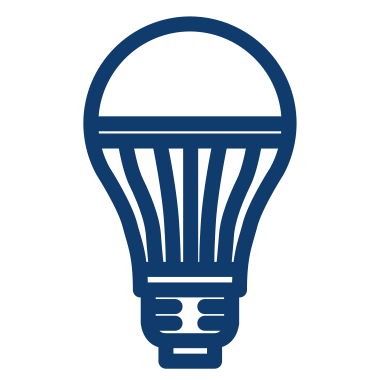 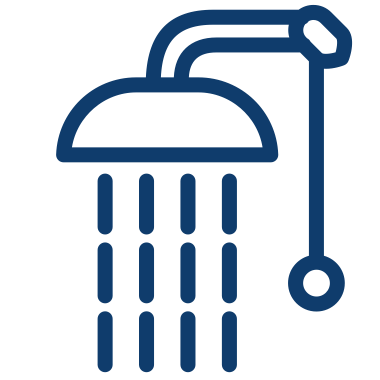 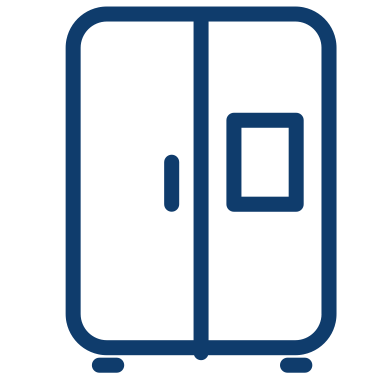 节能技巧
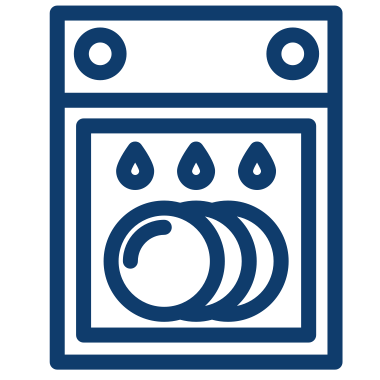 洗碗机装满后再运行。使用冷水干循环或在最后冲洗后关闭洗碗机，让餐具自然风干 

即使只离开房间几分钟，也要随手关灯。 

拔掉电器的电源。电源板可一次性关掉所有电器的电源。
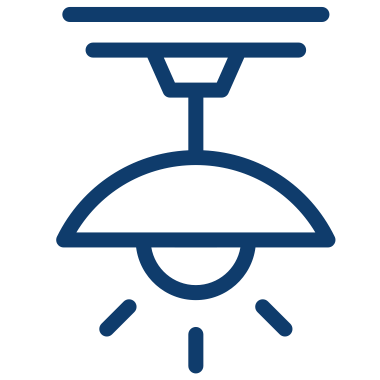 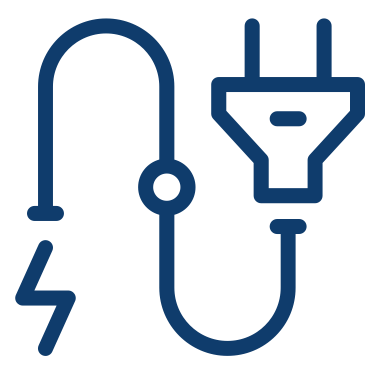 是否有问题?
租户热线: 800-843-9728calsomah.org/contact-us
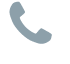 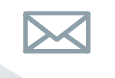 感谢您的参与。